Live SimplyLive Sustainably
Cafod                                                          Amelia
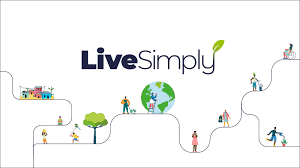 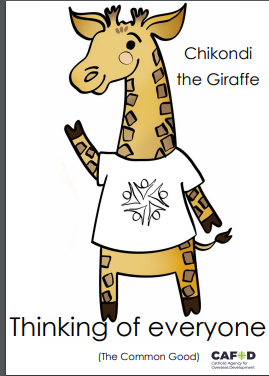 What is the link?
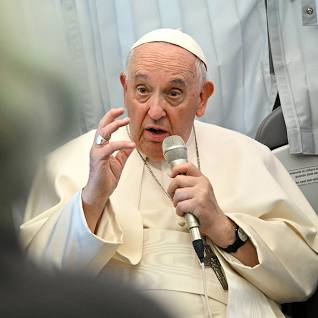 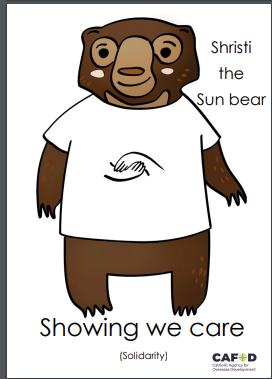 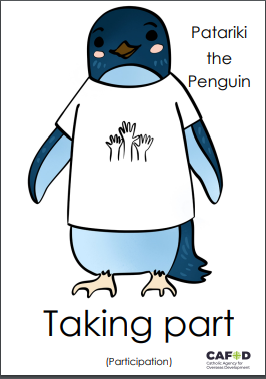 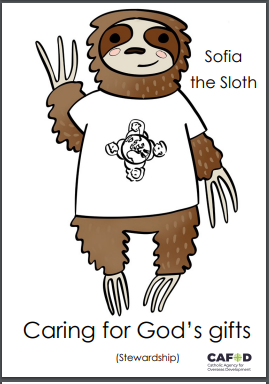 St Mary of the Angels Catholic Primary School
Who are the eco-warriors?

How do we live simply in school?
How are we sustainable?
Blanka
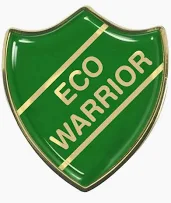 Eco- Warriors''We are the eco-warriors and we take care of God's world''.All
Eco- Warriors in Year 4
How do we Live Simply in School?Blanka
How do we Live Simply in School?Alliana
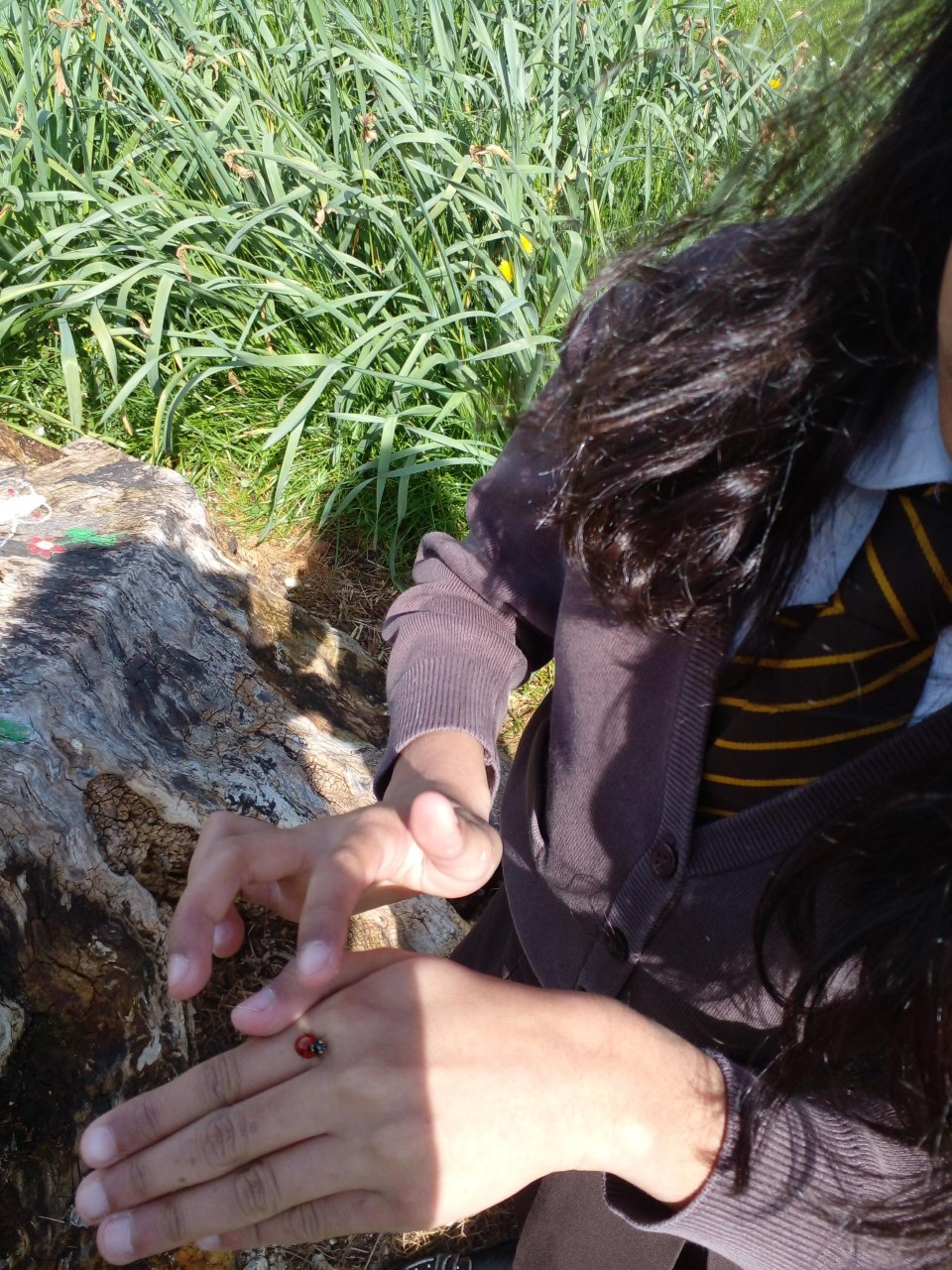 Observing God's Creation by Living SimplyAmelia
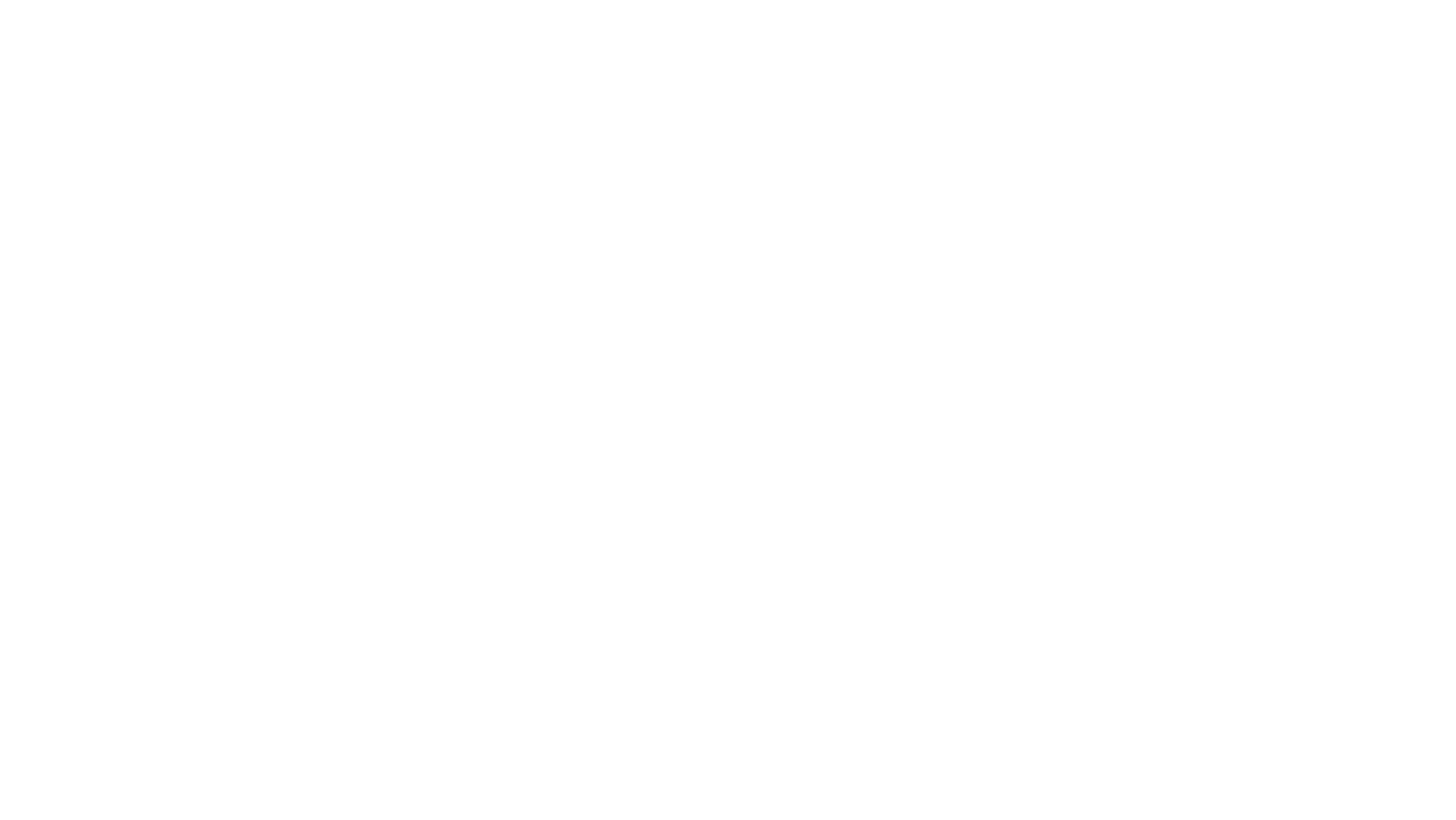 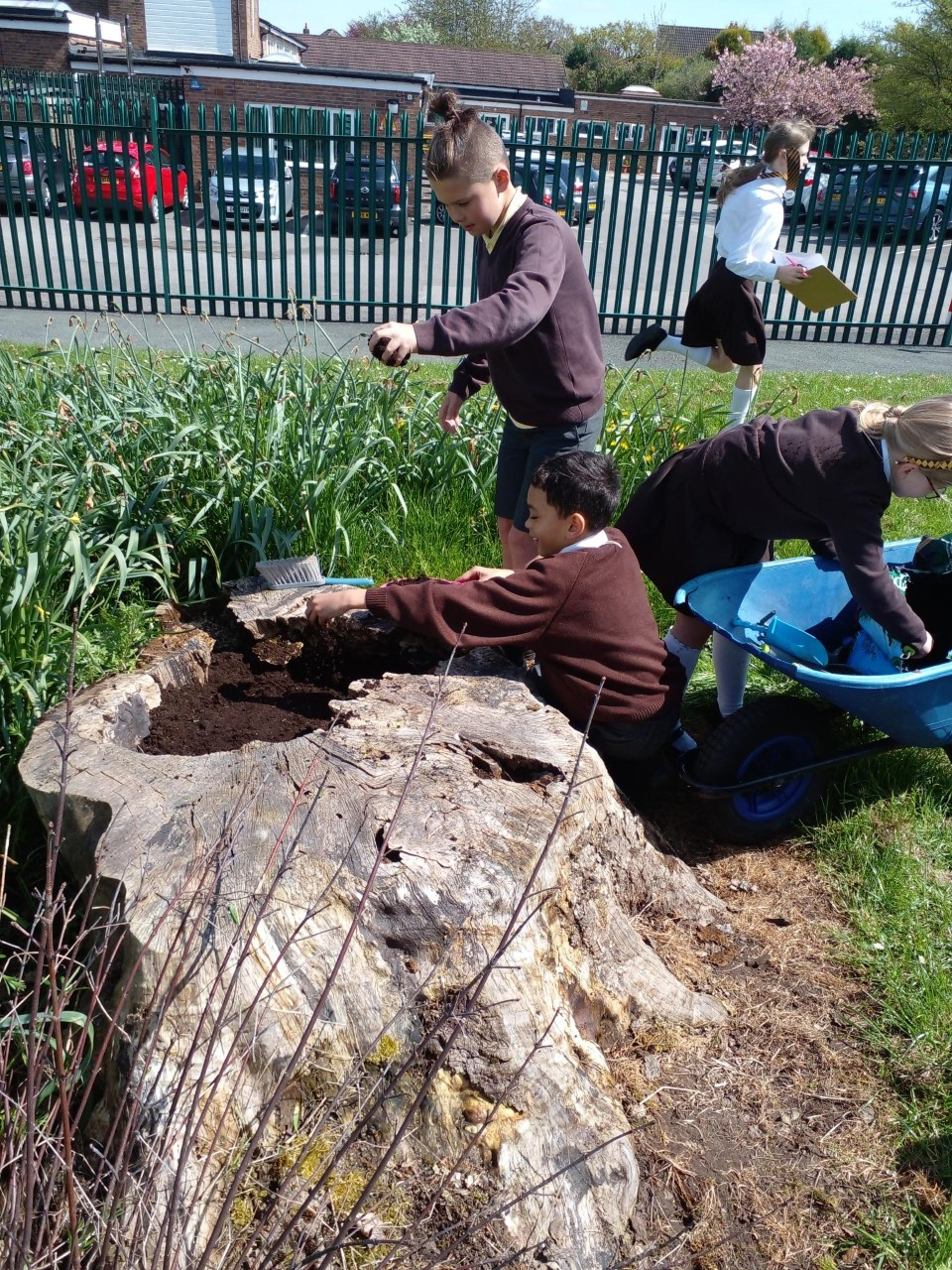 How do we Live Sustainably?
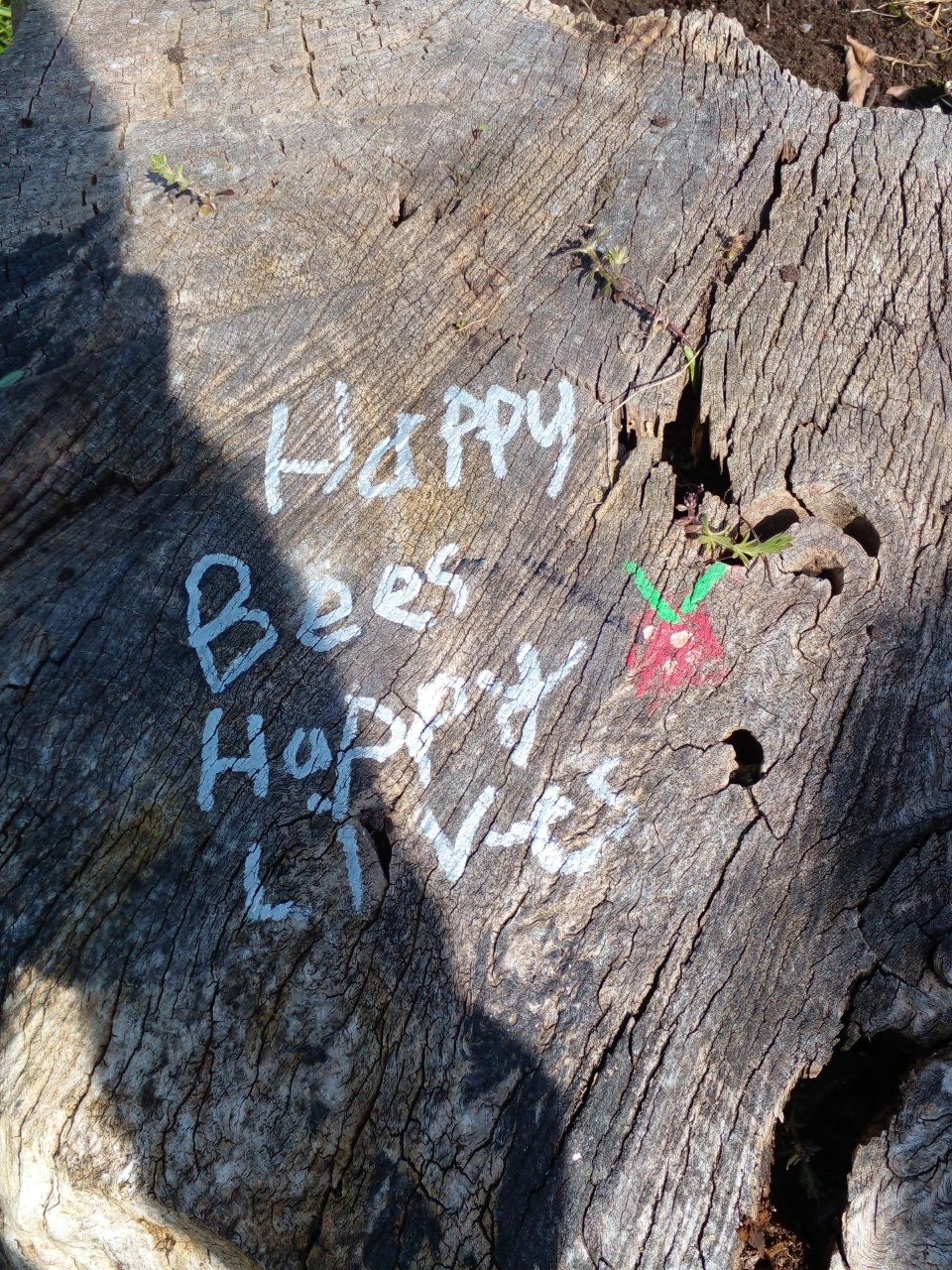 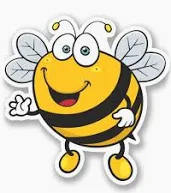 Bees are pollinators
Live Sustainably     Blanka
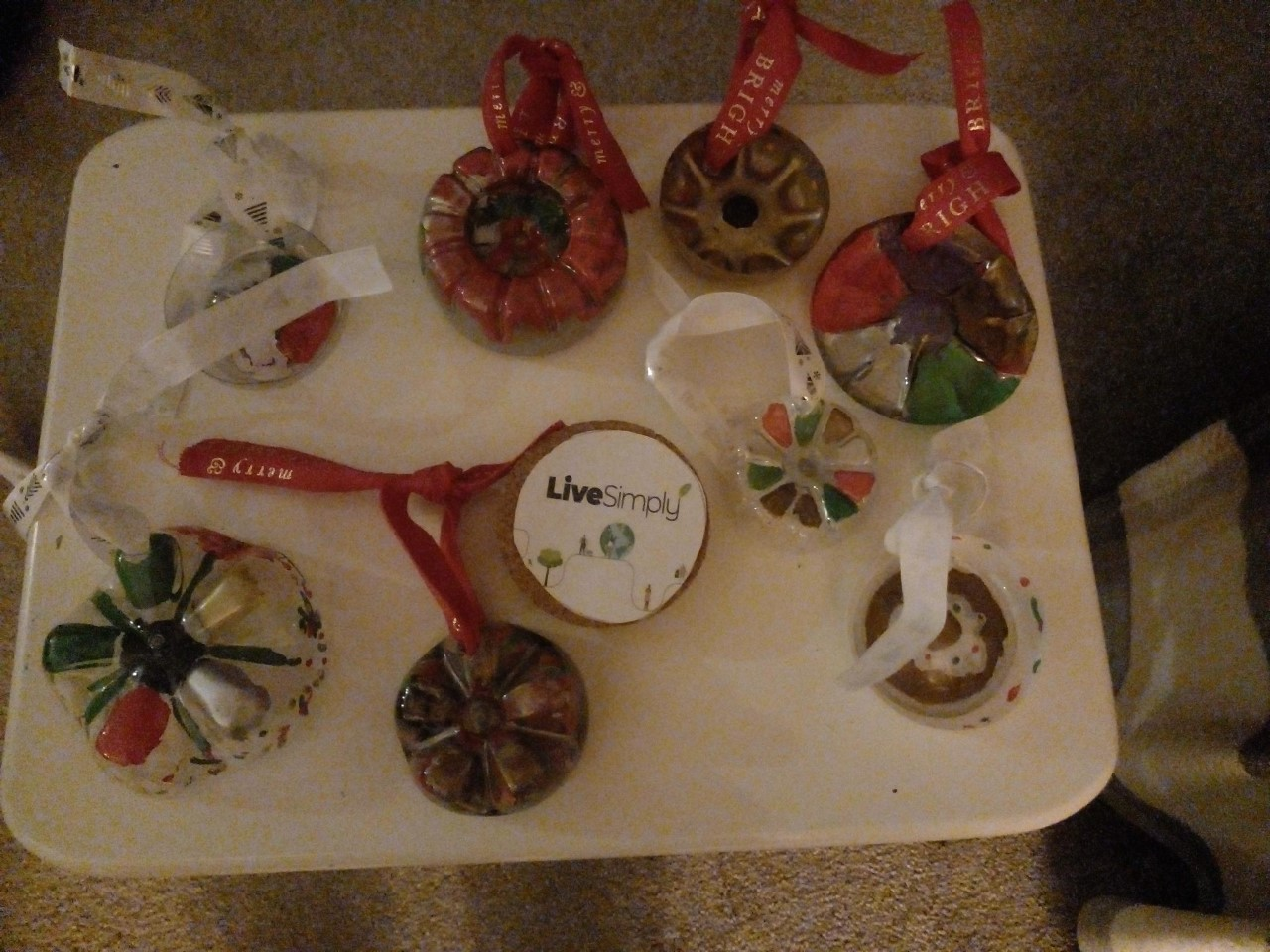 Re-using Plastic to make Christmas DecorationsAmelia
Working as a Team
School Council ordered a compost bin for our wellbeing garden
Gardening Club took care of our wellbeing garden by planting carrots and watered the flowers along with the strawberries.
Litter pickers keep our school environment tidy.
Minnie Vinnies think of others who need our help.

Aayat
Eco- Warriors in Year 2
Working as a team, sharing ideas and planning how we can save water.
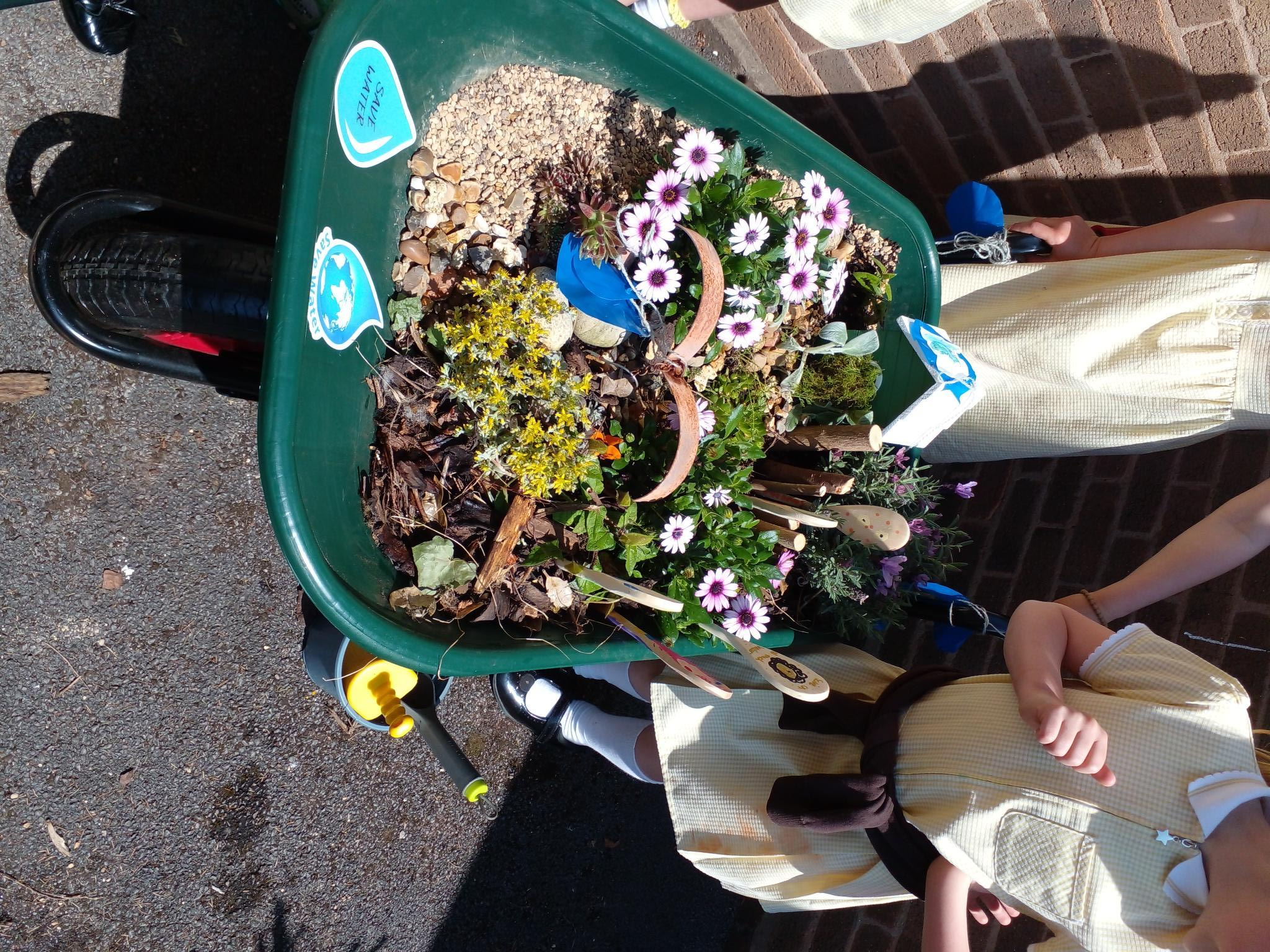 Wheelbarrow Competiton
Turn the Lights off to Save Energy
https://www.youtube.com/watch?v=X2YgM1Zw4_E
Thank you for listening and remember to take care of our planet.
Live Simply and Live Sustainably
Loving God, you made this beautiful world that we all share. 

Help us to live simply and be thankful for all that you have given us. 

 

Help us to look after our earth, so that everyone may enjoy it. 

 

Help us to share with others, so that everyone has what they need.

Amen
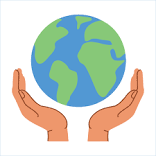 https://assets.ctfassets.net/vy3axnuecuwj/4587256d9c073ca71031a30776b0d04916ff57cb1dc44be3228e6642e1f2965e/b168402bb829a0bd89a536aa3368dc44/CAFOD_Laudato_Si__Song.mp3
Laudato Si’ Song

Chorus:

 Laudato Si’
Praise be
Laudato Si’
Praise be to God
Laudato Si’
Praise be
Laudato Si’
Praise be to God
There’s beauty in this world,
In every leaf, in every creature
Woven together by love,
Each connected to each other.

Chorus: 
Laudato Si’ (Care for our Common Home)
Praise be (Care for our Common Home)
Laudato Si’
Praise be to God
Laudato Si’ (Care for our Common Home)
Praise be (Care for our Common Home)
Laudato Si’
Praise be to God
Earth is a treasure for all,
We must treat it with care, this gift we’re given.
Don’t take more than you need so that we can all share
This world we live in.

Chorus: 
Laudato Si’ (Care for our Common Home)
Praise be (Care for our Common Home)
Laudato Si’
Praise be to God
Laudato Si’ (Care for our Common Home)
Praise be (Care for our Common Home)
Laudato Si’
Praise be to God
Laudato Si (Care for our Common Home)
Praise be (Care for our Common Home)
Laudato Si
Praise be to God.